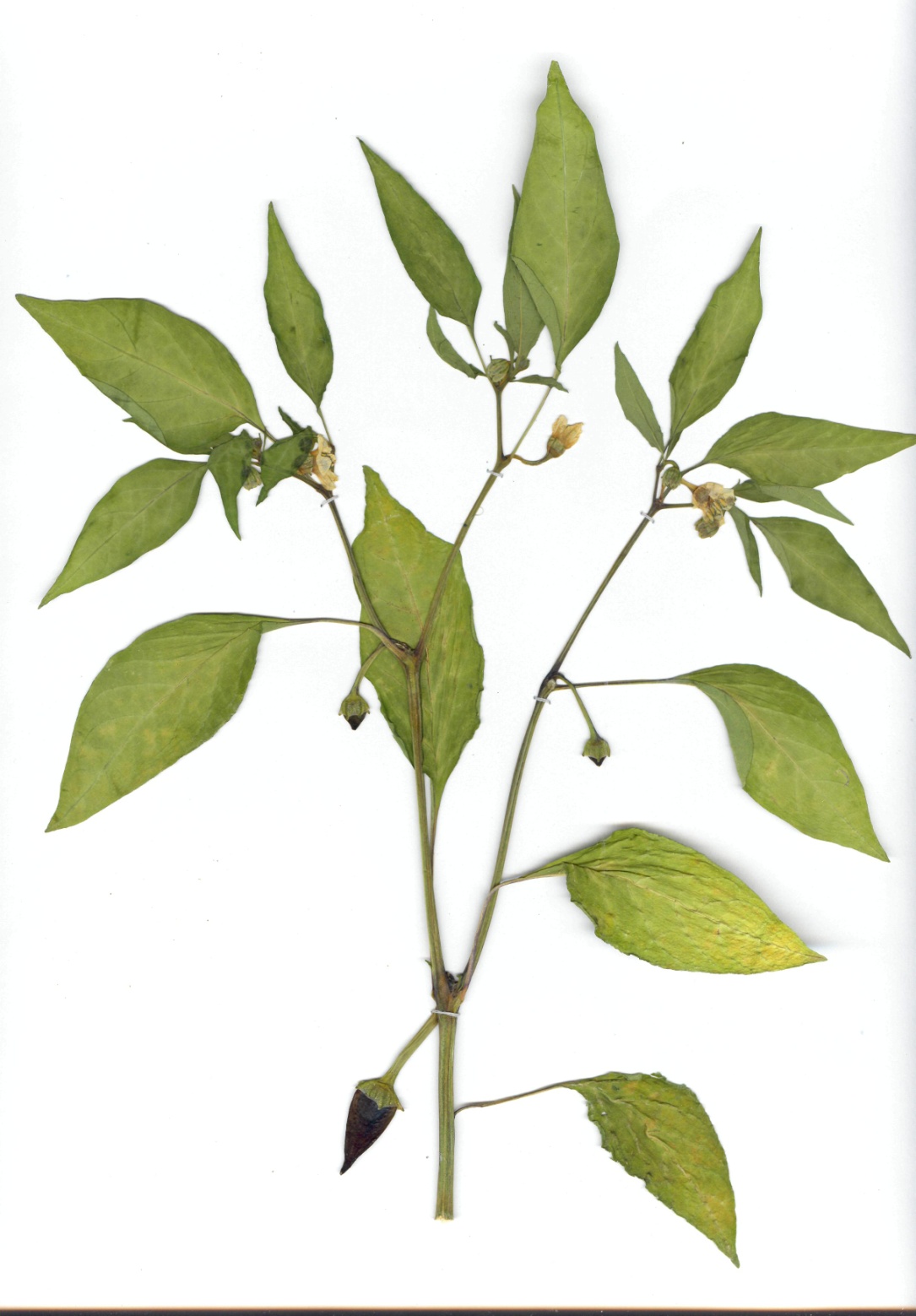 Перец стручковый (однолетний) - Capsicum annuum L.


Семейство Пасленовые - Solanaceae
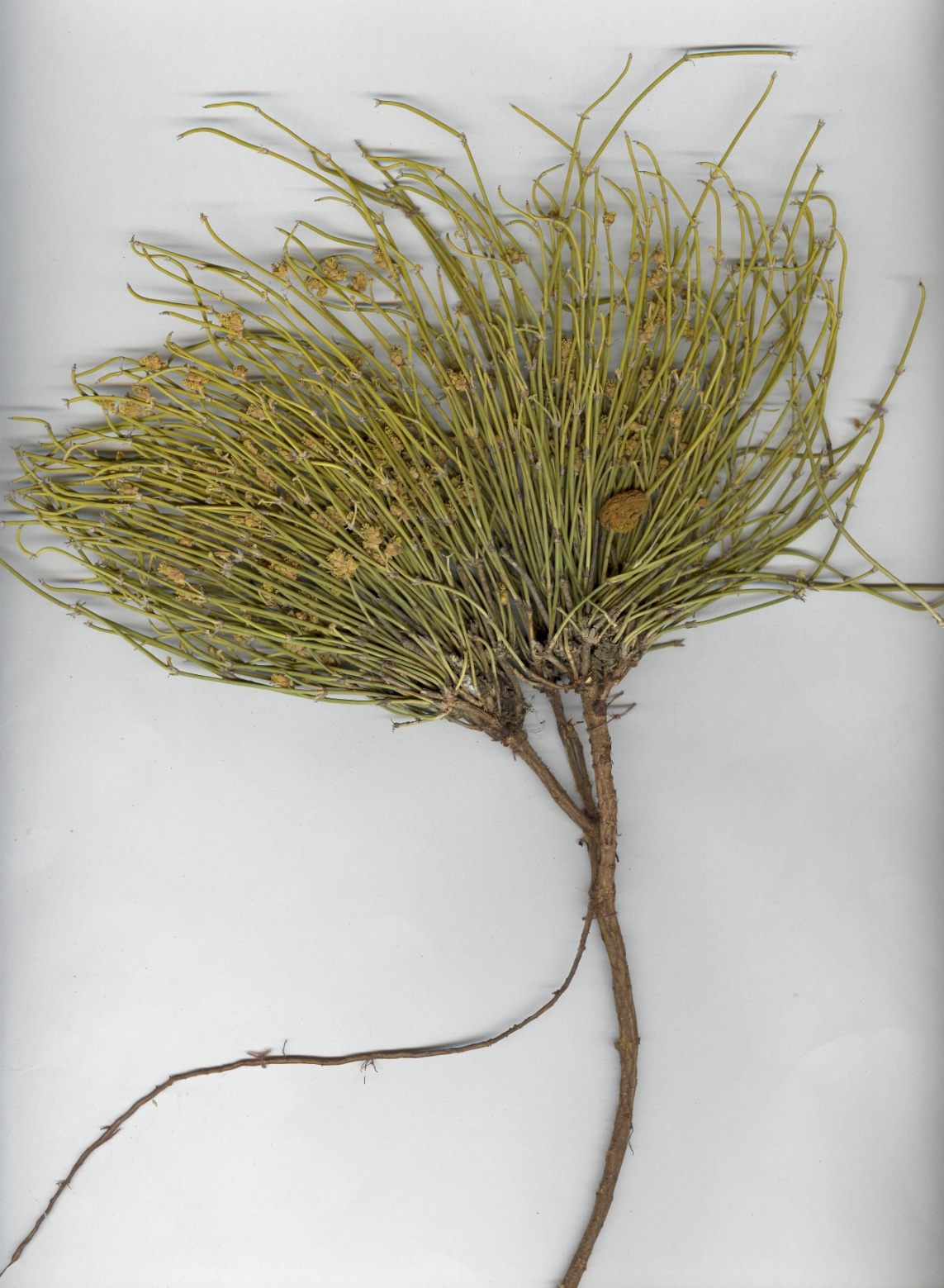 Эфедра двухколосковая – Ephedra Distachya


Семейство Эфедровые - Ephedraceae
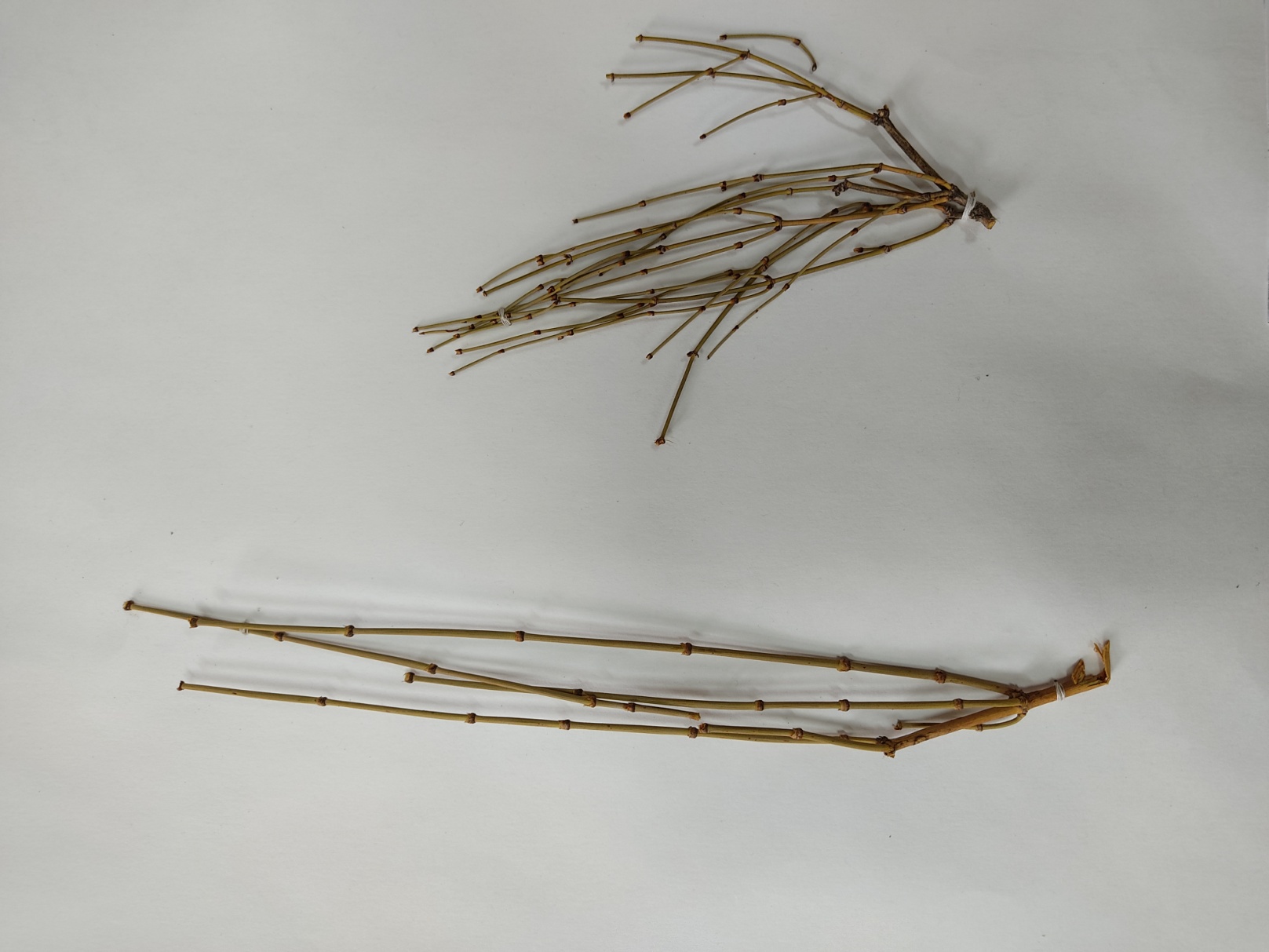 Эфедра хвощевая - Ephedra equisetina Bge.


Семейство Эфедровые - Ephedraceae
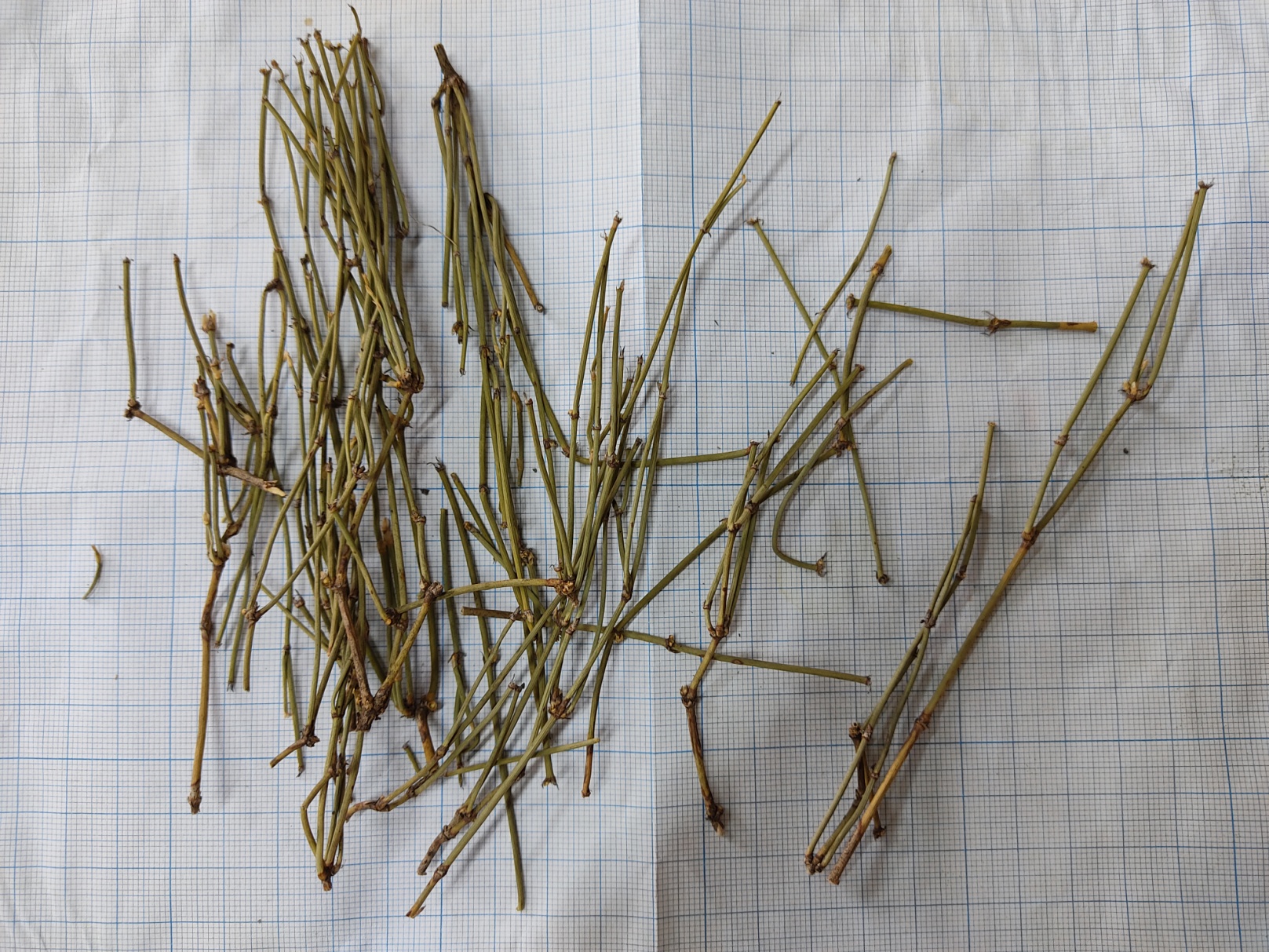 Эфедры хвощевой побеги (трава) - Ephedrae equisetinae cormus (herba) 
Эфедра хвощевая - Ephedra equisetina Bge.
Семейство эфедровые - Ephedraceae
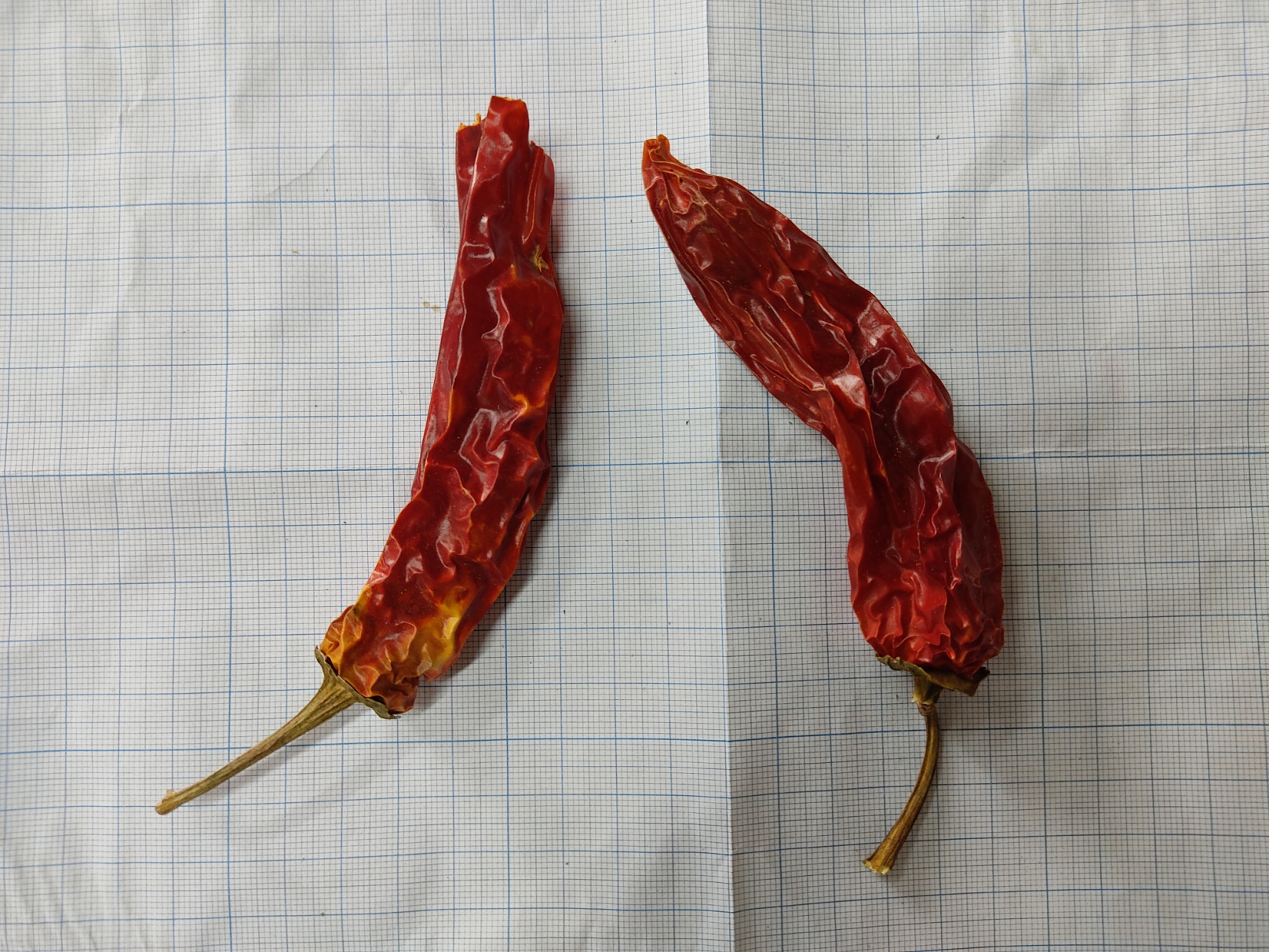 Перца стручкового плоды – Capsici fructus
Перец стручковый (однолетний) - Capsicum annuum L.
Семейство пасленовые - Solanaceae